Правописание парных согласных в корне слова
Правило:
Чтобы проверить ПС в корне подбери родственное слово или измени слово так, чтобы после согласного стоял гласный звук.
Памятка
Изменить на много предметов
Зуб - зубы
Подставить слово нет
Дуб - нет дуба
Потренируйся!
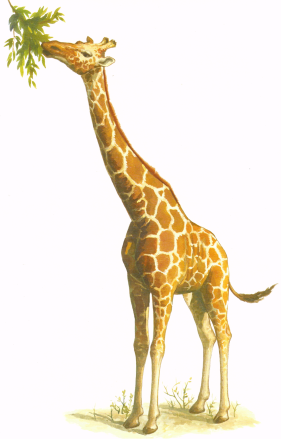 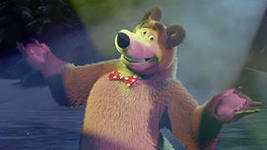 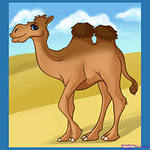 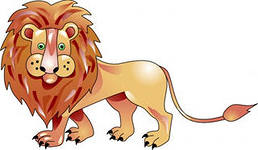 Памятка
образовать однокоренное слово с уменьшительно-ласкательным значением
    лодка - лодочка
образовать имена прилагательные
    морковь – морковный
образовать глагол 
    сказка - сказать
Выполни задание
Молодцы!